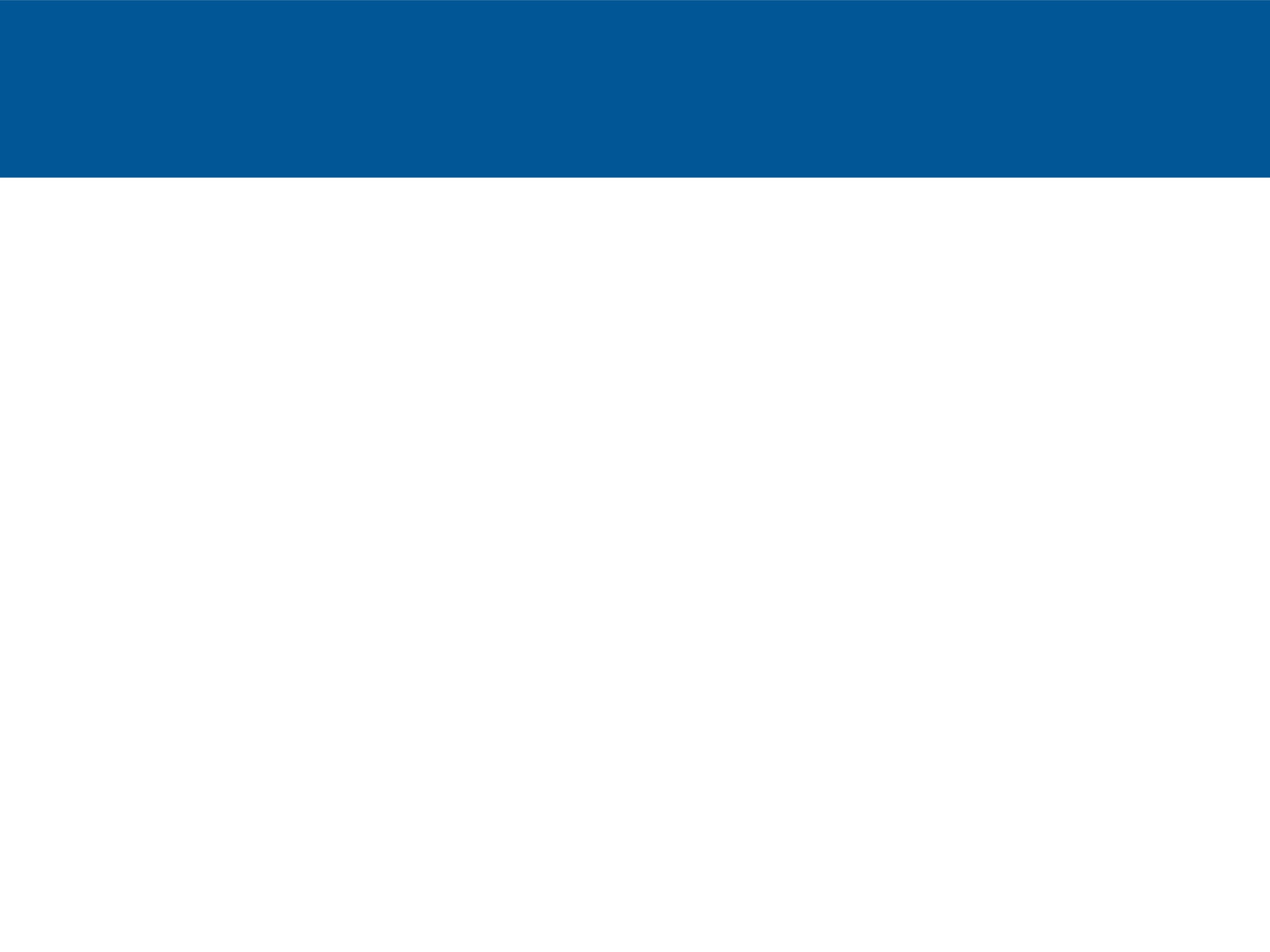 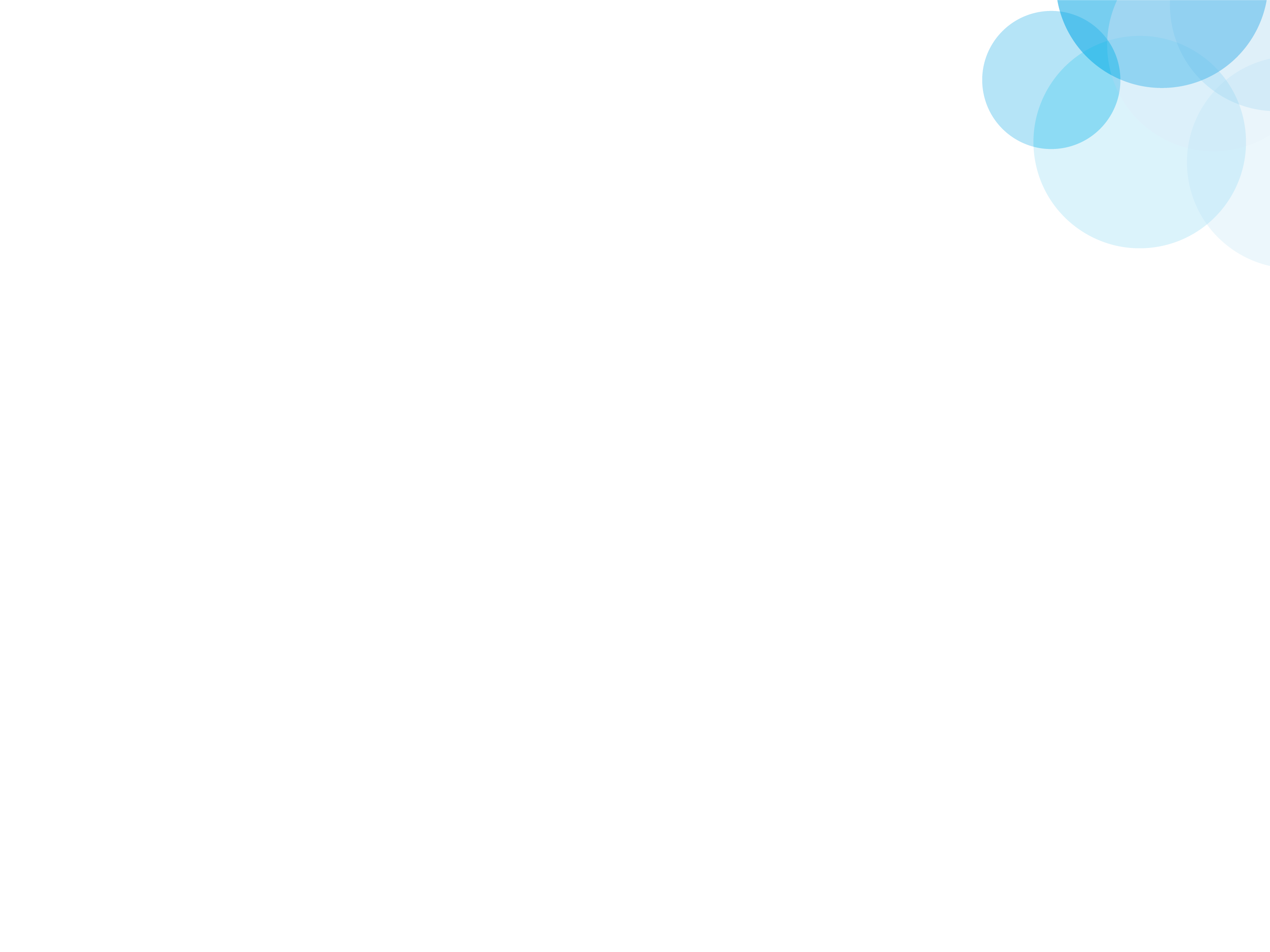 Child Protection Policy
Covered Activity Decision Tree
Are participants “children” under the Policy definition?
	under 17 and not matriculated students under policy definition
NO
YES
(a)  sponsored or approved by
University; OR
University-affiliated organization; OR
Vendor – Licensee - Permittee for which a license or permit foruse of University facilities has been approved; AND
occurring on or off campus.
POLICY
NOT APPLICABLE
NO
YES
NO
(b)  for the duration of the activity, custody, control and supervision of children is vested in the University, University affiliate or the approved vendor, licensee or permittee.
YES
COVERED ACTIVITY